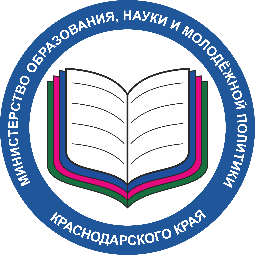 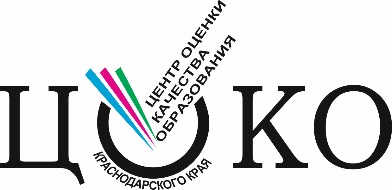 О выборе предметов и сроках подачи заявления на участие в ГИА-9 в 2018 году
Руководитель Центра оценки качества образования Краснодарского края 
Игорь Рифкатович Карамов
8-988-24-23-520
karamov@bk.ru
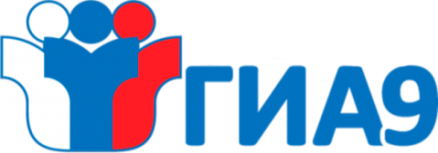 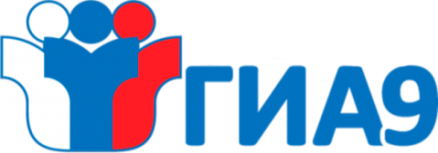 Выбор экзаменов ГИА-9
ГИА-9 включает 
в себя
Обязательные экзамены:
Русский язык
Математика
Экзамены по двум учебным предметам 
по выбору обучающегося из числа 
учебных предметов: 
физика, химия, биология, литература, 
география, история, обществознание, информатика и ИКТ, иностранные языки 
(английский, немецкий, французский 
и испанский)
Количество сдаваемых экзаменов 
(по их желанию) сокращается до двух обязательных экзаменов
Экзамены 
по одному или 
двум учебным предметам по выбору обучающегося 
с ОВЗ 
(по их желанию)
Для обучающихся 
с ОВЗ, детей инвалидов и инвалидов
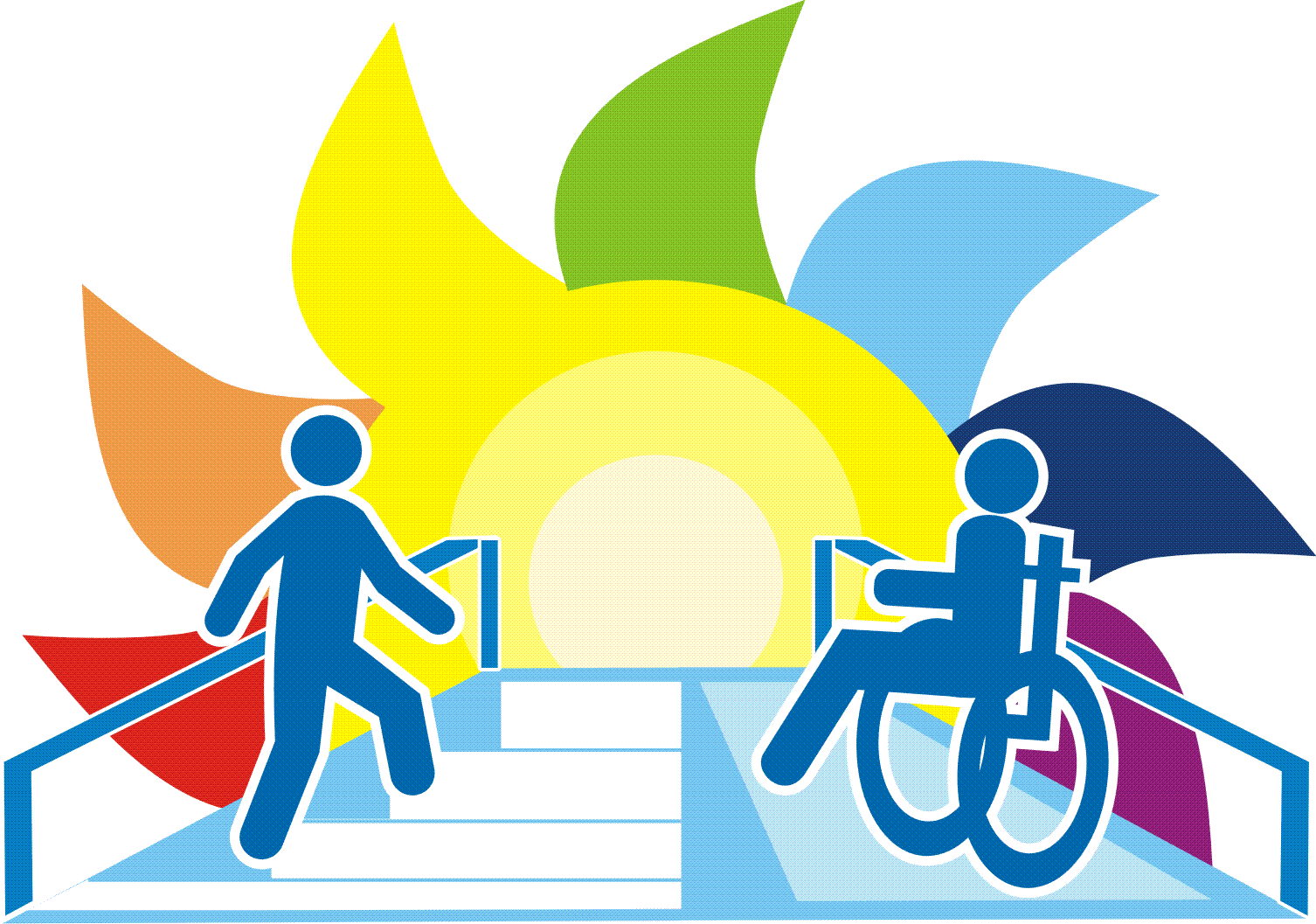 Два учебных предмета по выбору -  могут быть два иностранных языка !
! Общее количество экзаменов не должно быть больше четырех !
Что необходимо обсудить?
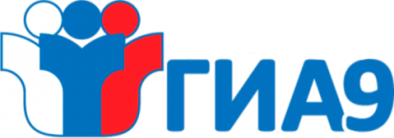 Мнение всех членов семейного совета;
Предпочтения Вашего ребенка в сфере профессиональной деятельности и в выборе специальности;
Какие предметы он хорошо знает и планирует выбрать для сдачи ГИА-9;
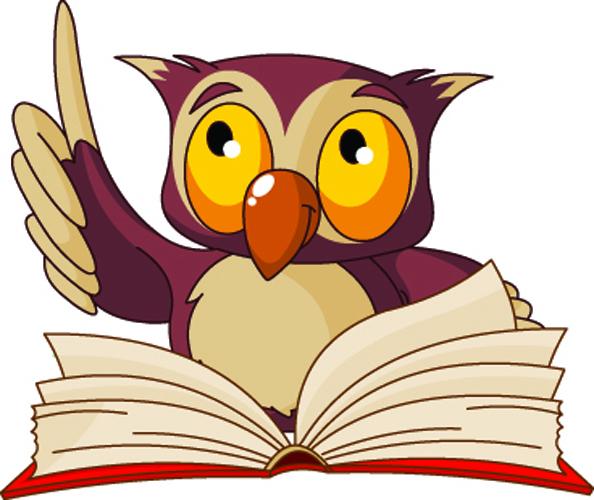 Выбрать 
специальность
Какие у ребенка планы: 
      продолжить обучение в 10 классе  или пойти 
       учиться в колледж/техникум;
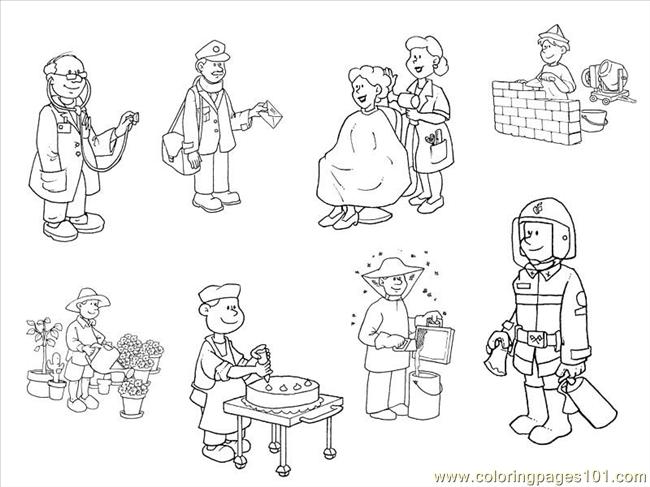 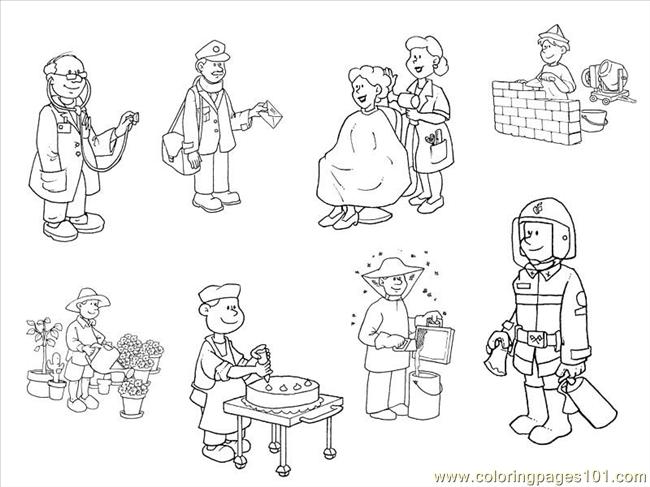 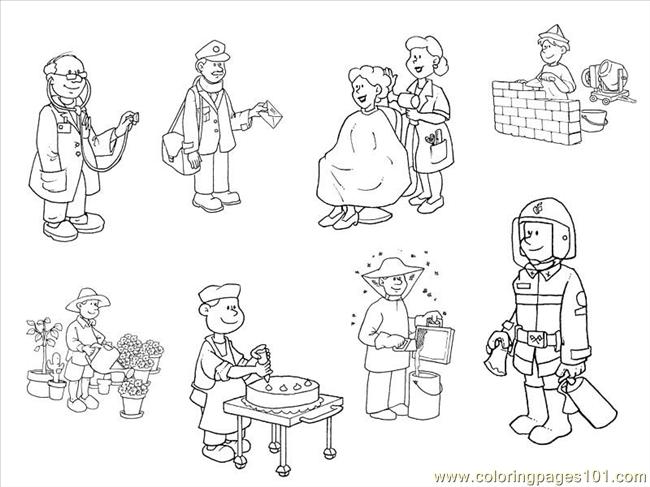 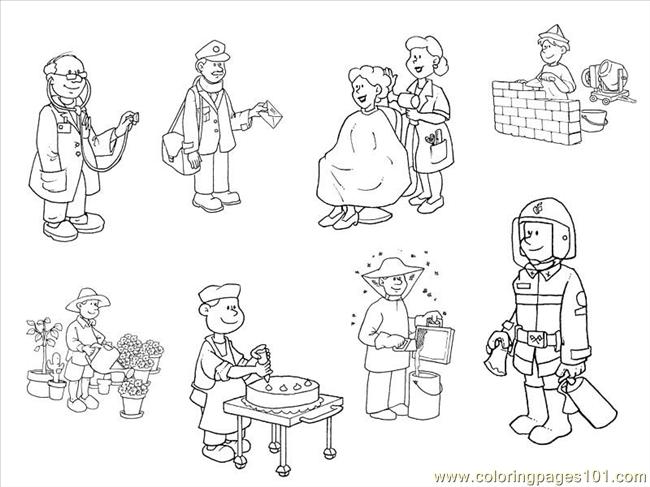 Поступающему 
в колледж/техникум:
выбрать список 
колледжей/техникумов, 
где есть эти специальности
и ознакомиться с условиями
 поступления
Обучение в 10 классе: выбрать профильные 
классы в своей или 
другой школе
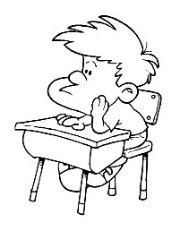 1 марта заканчивается период выбора предметов для сдачи ГИА-9
Информация для участников ГИА-9 и их родителей
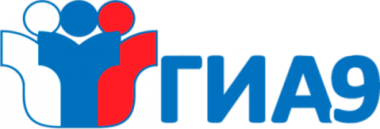 Все памятки опубликованы на сайте ГКУ КК ЦОКО gas.kubannet.ru 
и направлены в территории для информационно-разъяснительной работы 
с участниками ГИА-9 и их родителями
ГОСУДАРСТВЕННАЯ ИТОГОВАЯ АТТЕСТАЦИЯ – 9 класс
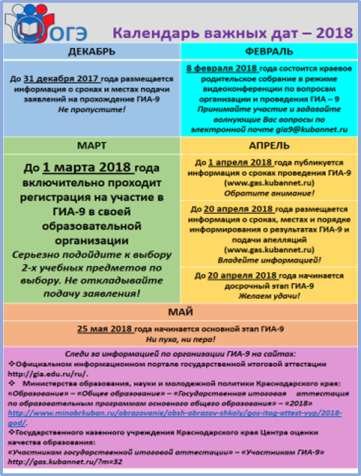 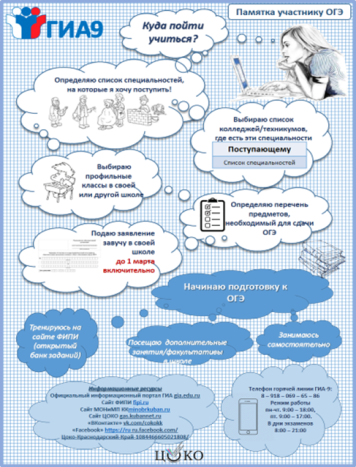 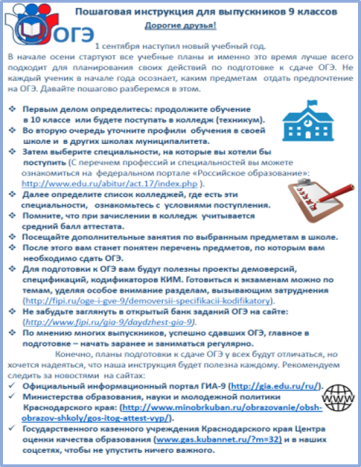 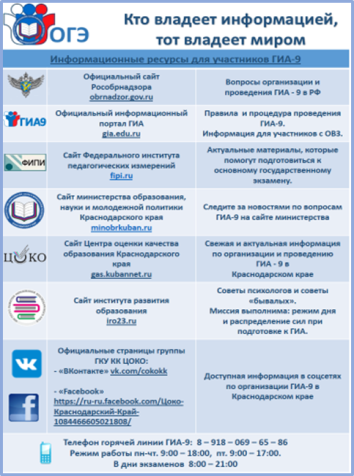 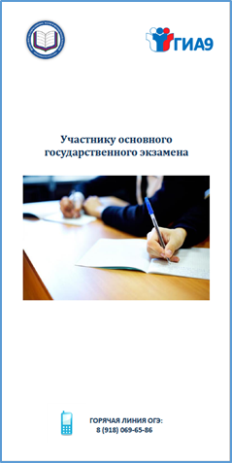 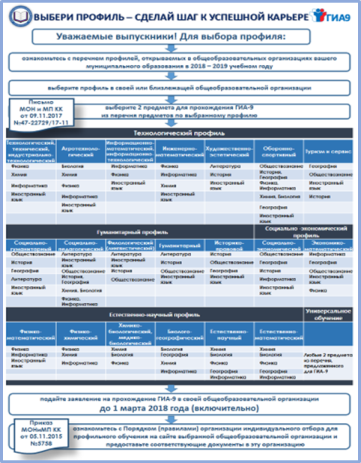 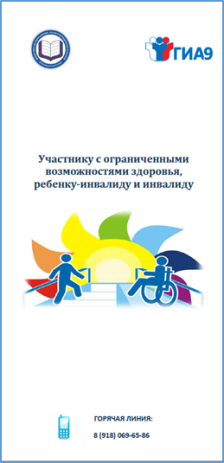 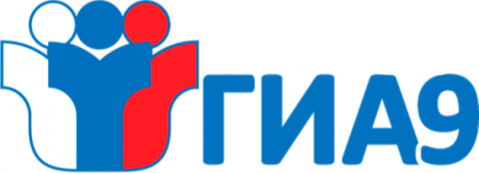 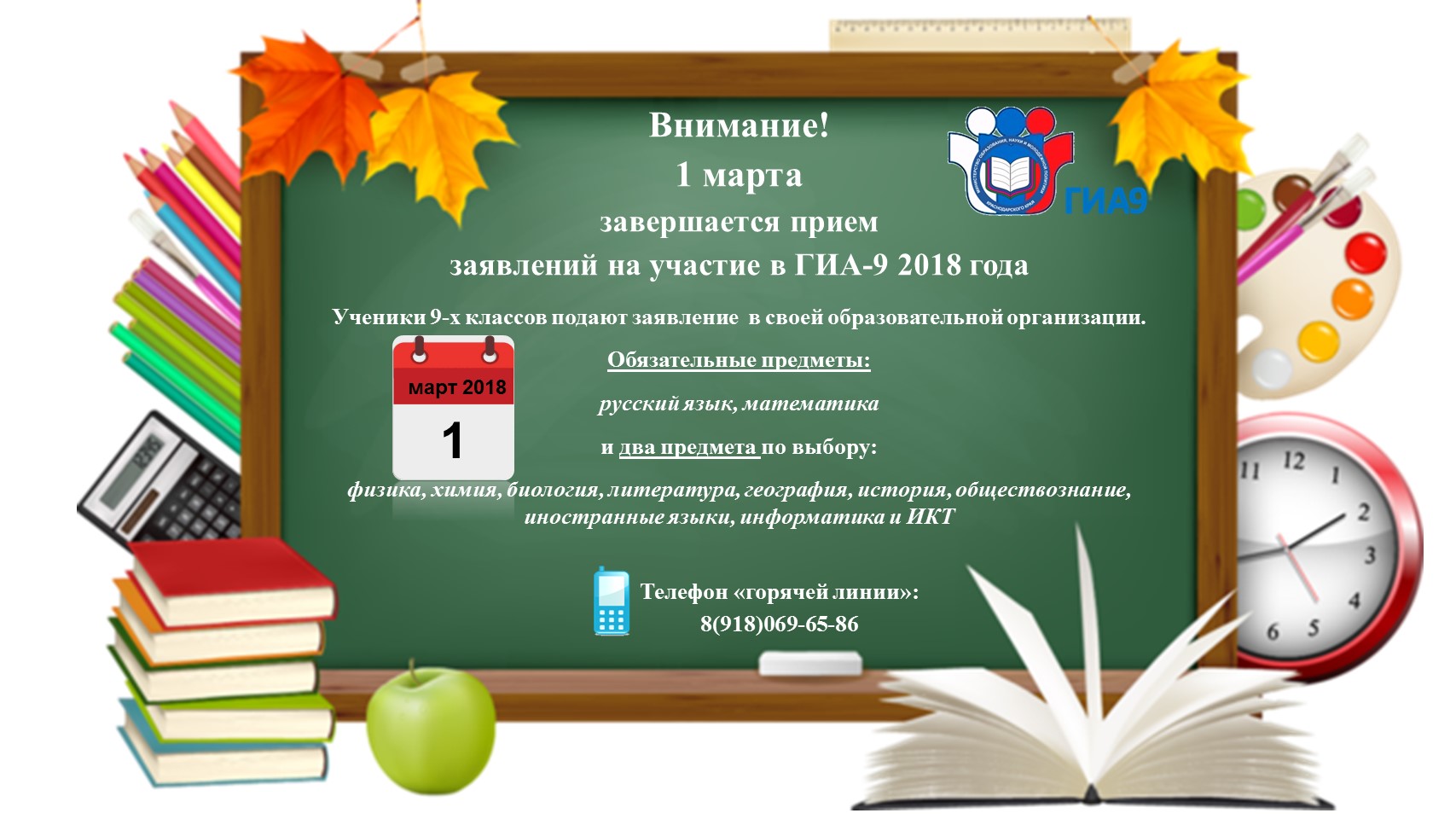 Форма заявлений на участие в 
ГИА-9 и изменение перечня предметов
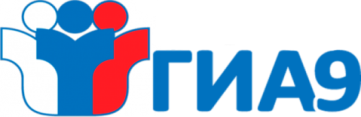 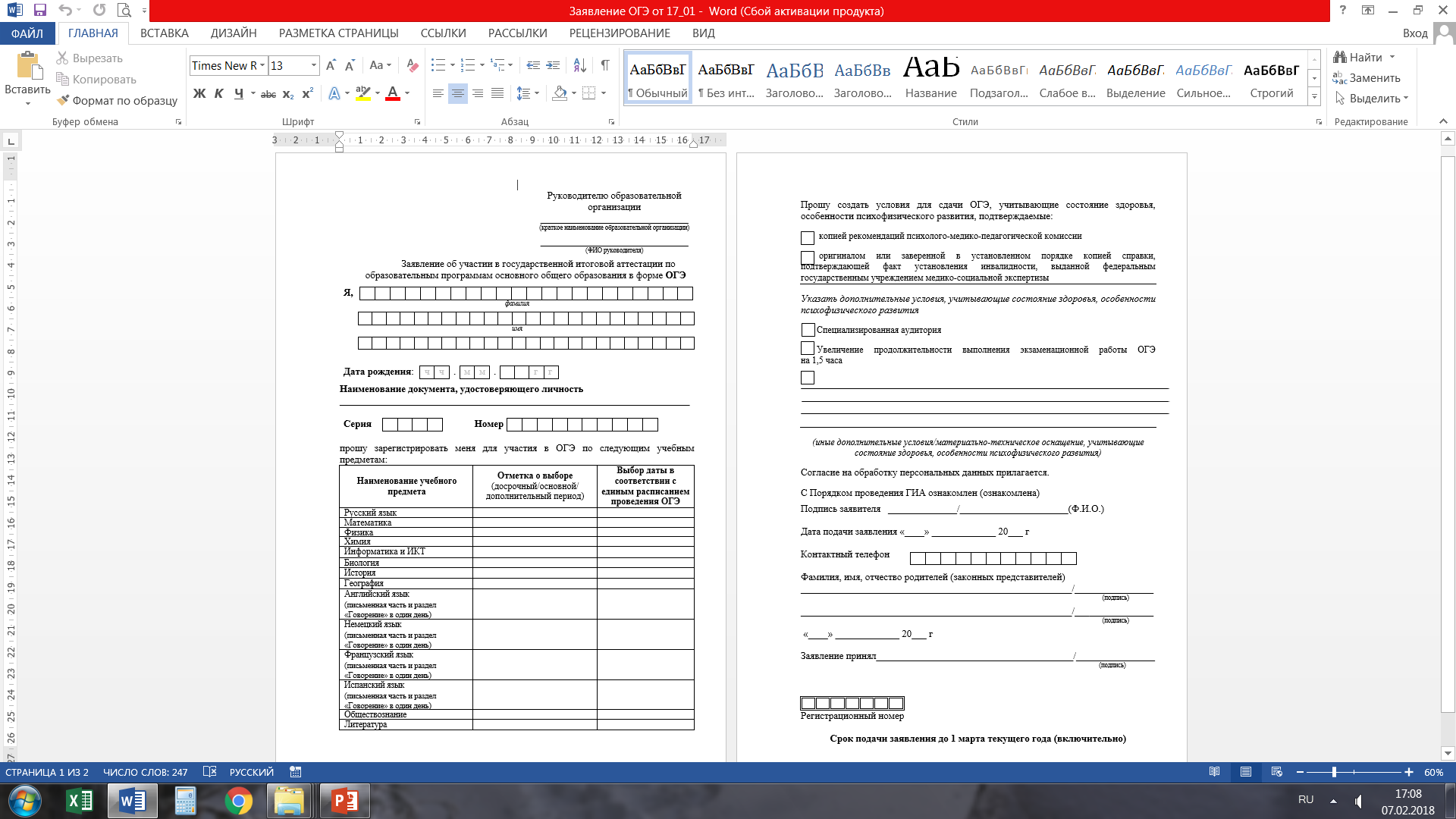 При подаче заявления в форме ГВЭ обучающемуся необходимо:
указать форму сдачи экзамена –
устная или письменная;
при выборе письменной формы ГВЭ
по русскому языку необходимо
дополнительно указать форму
проведения – сочинение, изложение с
творческим заданием или диктант
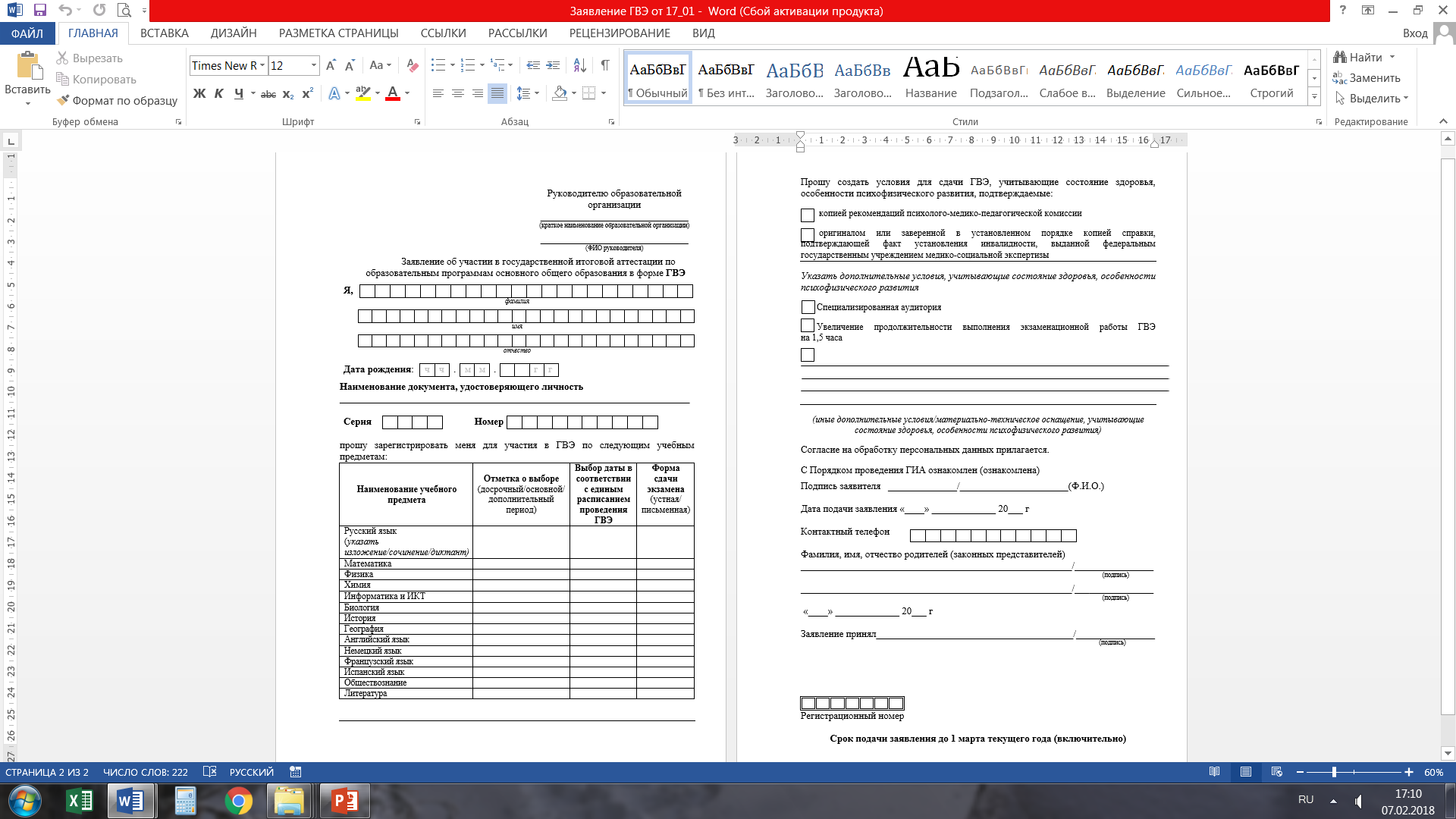 Обучающийся вправе изменить перечень указанных в заявлении экзаменов после 1 марта:
только при наличии у них
уважительных причин (болезнь 
или иные обстоятельства, подтвержденные документально);
обучающийся подает заявление в
ГЭК не позднее чем за две недели до начала соответствующих экзаменов
(п.9 Порядка проведения ГИА-9)
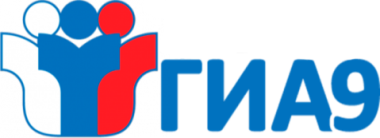 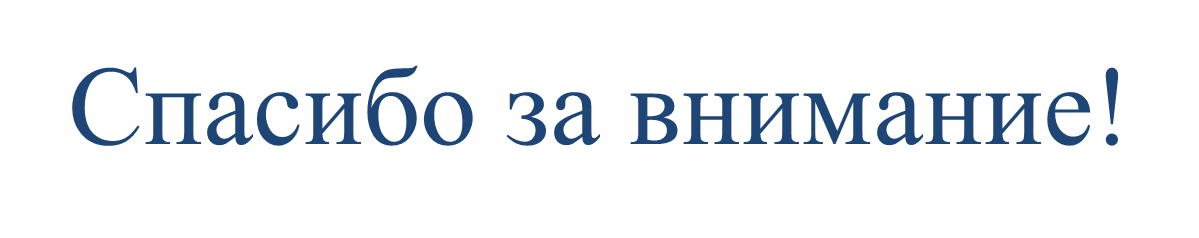